Государственное бюджетное общеобразовательное учреждение Самарской области средняя общеобразовательная школа № 2   ж. - д. ст. Шентала муниципального района  Шенталинский Самарской области                                                                                                                                                                                                                       2016 -2017 уч. г.
Время пролетело не заметно...
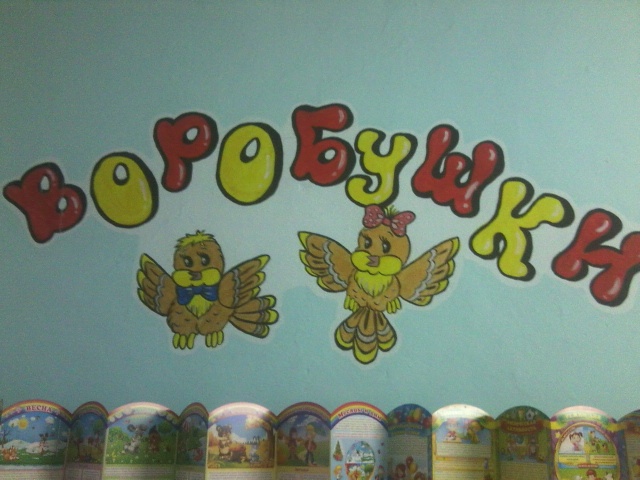 Эта группа  «Воробушки»  зовется

Хорошо здесь ребятам живется

Все молодцы, да удальцы,

Есть танцоры, есть певцы.

Обаятельные и самостоятельные,

Говорливые и спокойные,

Все уважения достойные.

Наши детки, как ягодки на ветке,

Учим, холим их, голубим,

Мы их очень-очень любим!
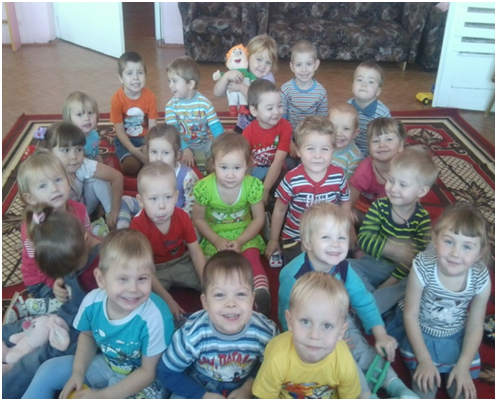 Так мы проводим свободное время.
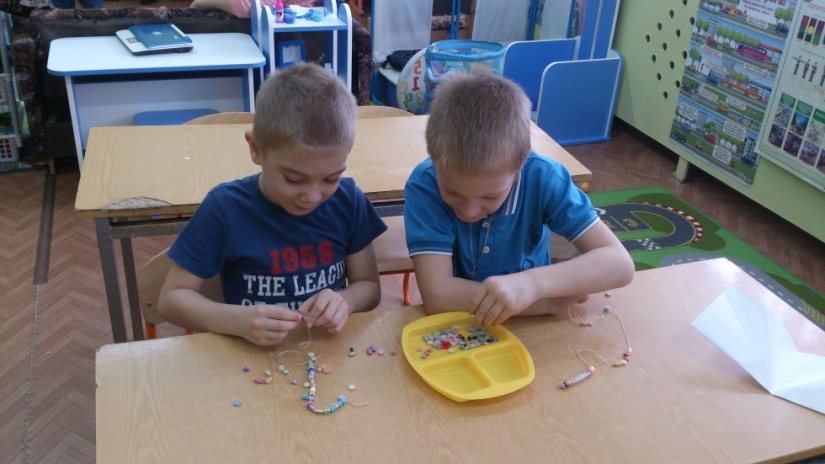 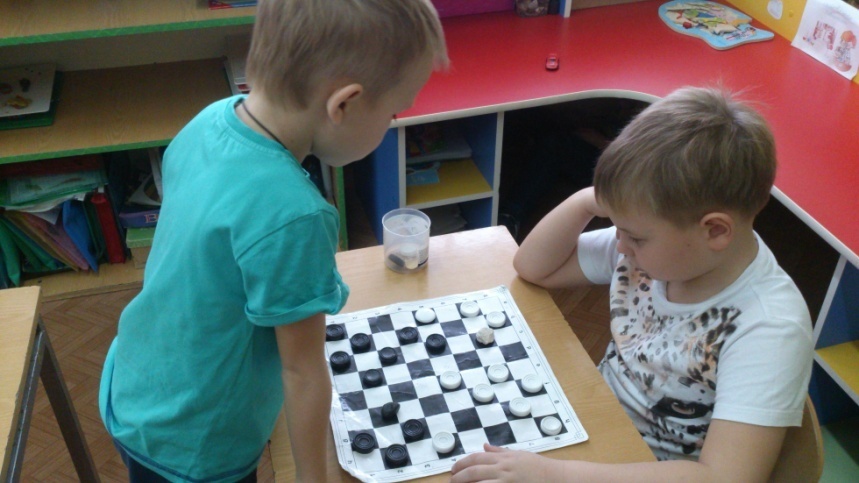 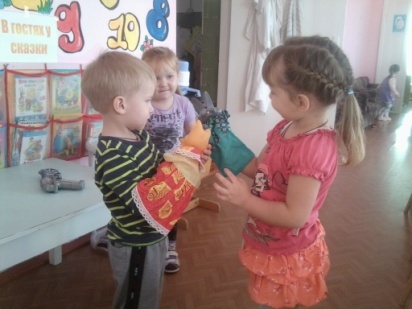 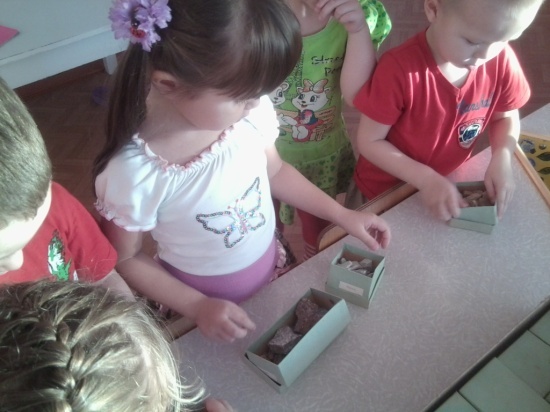 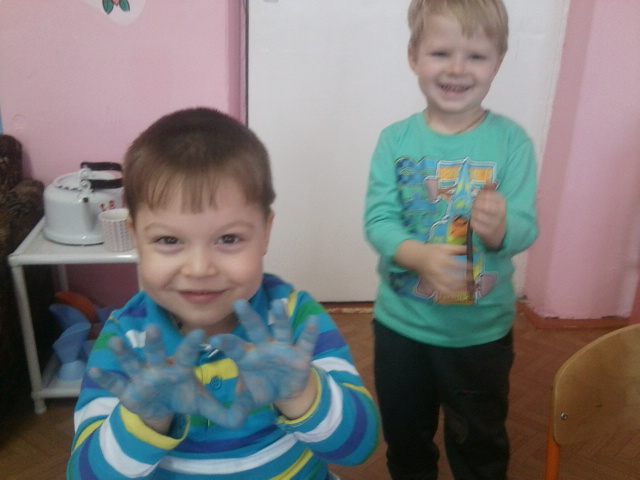 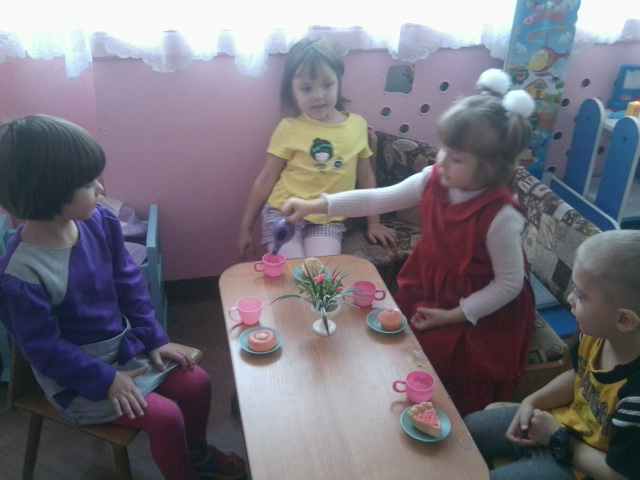 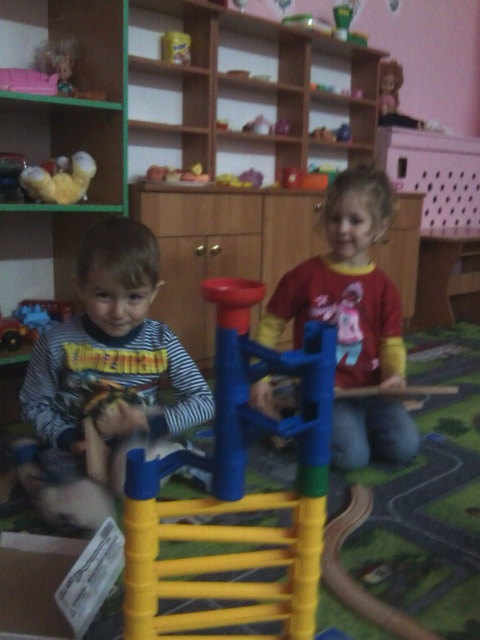 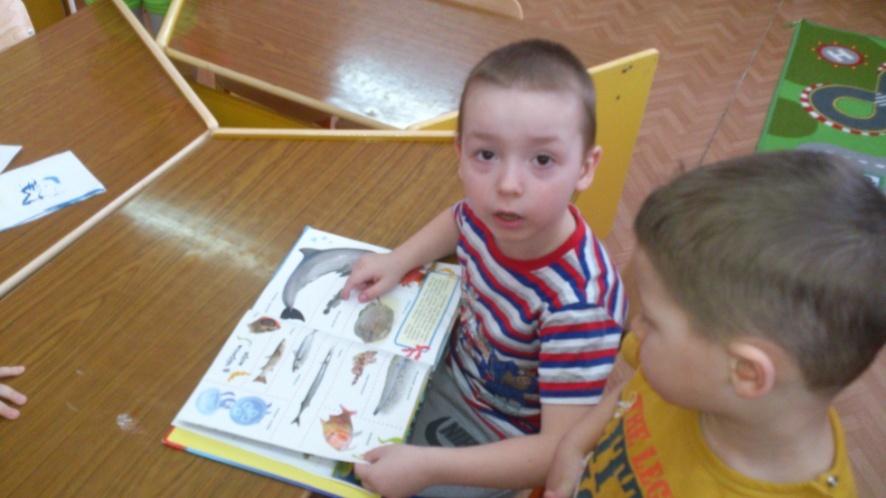 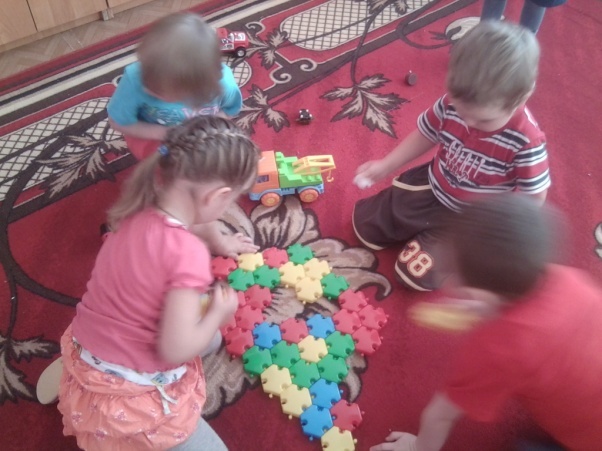 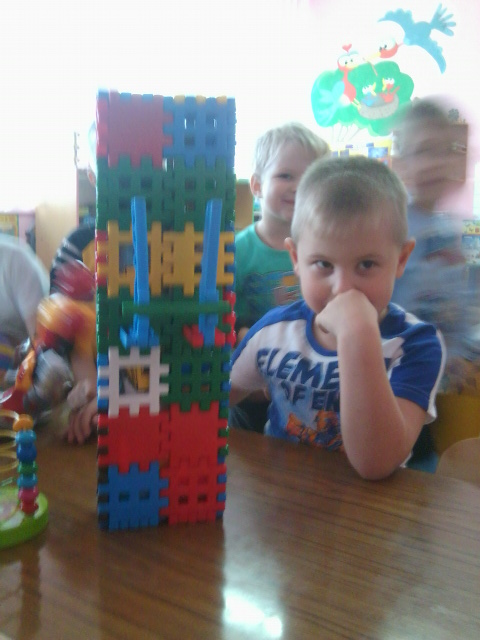 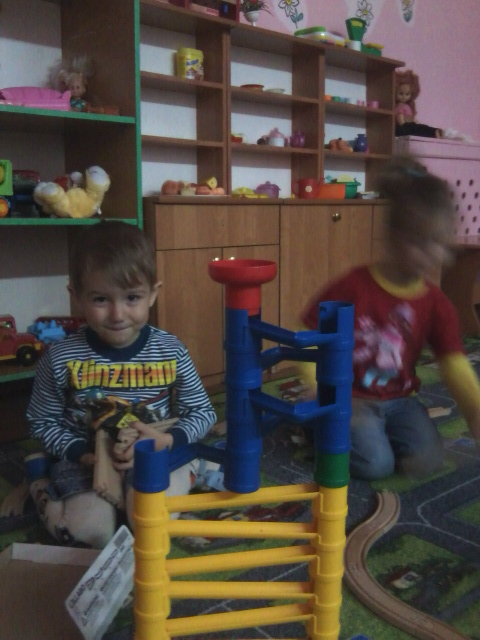 Вот идёт строительство, строятся дома. Вам создадут комфорт и уют строители всегда.
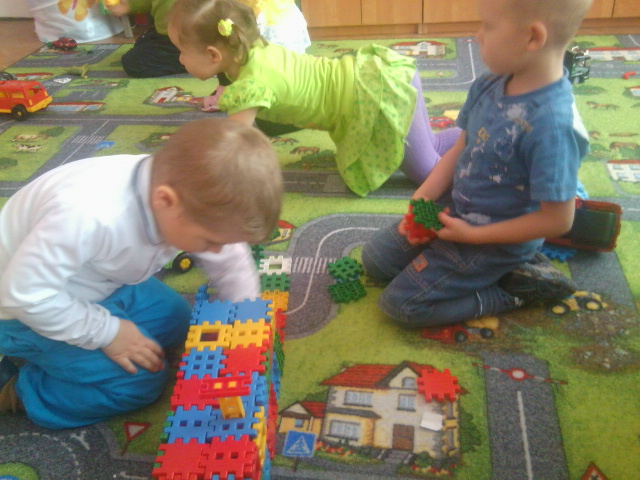 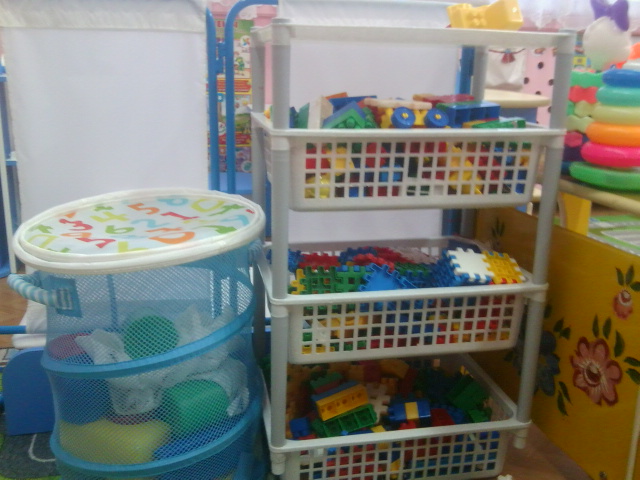 НОД.
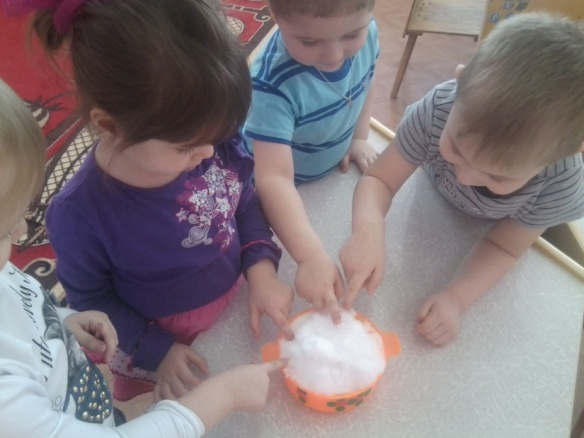 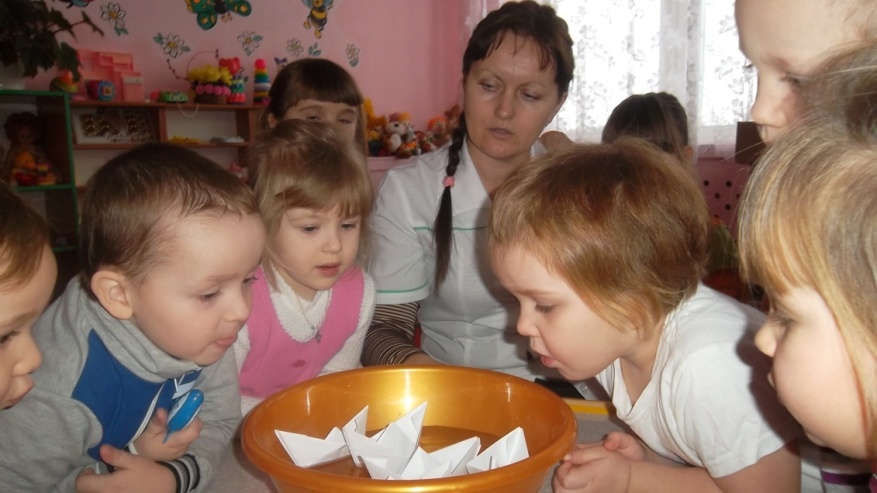 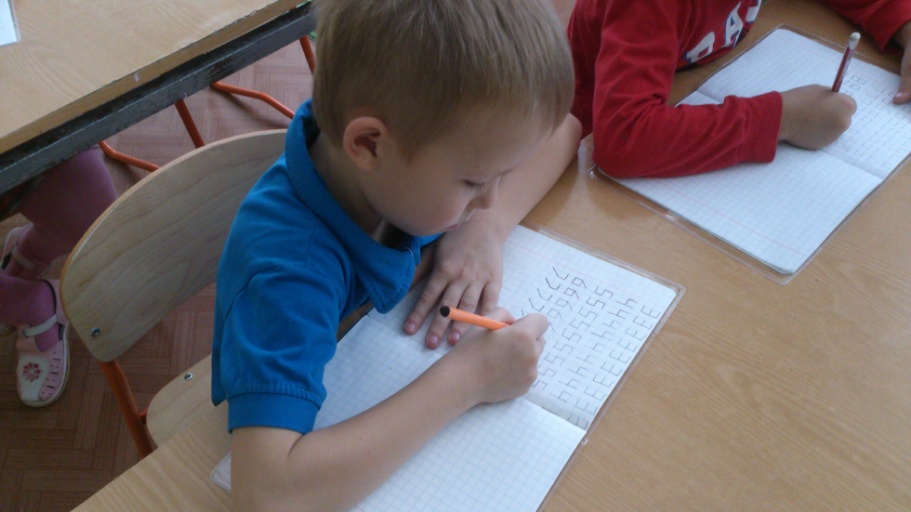 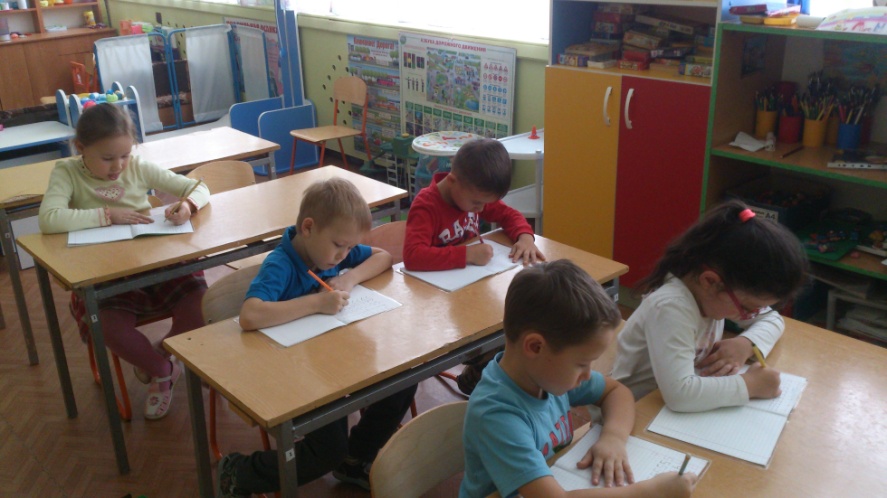 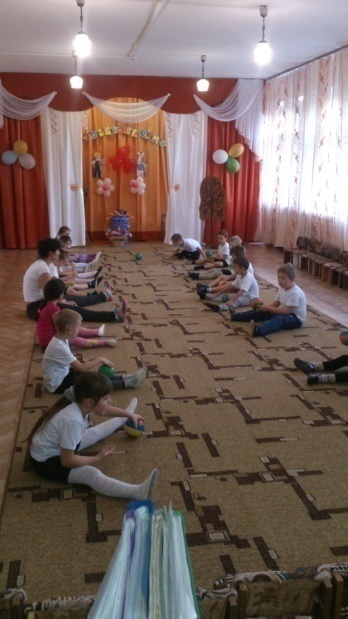 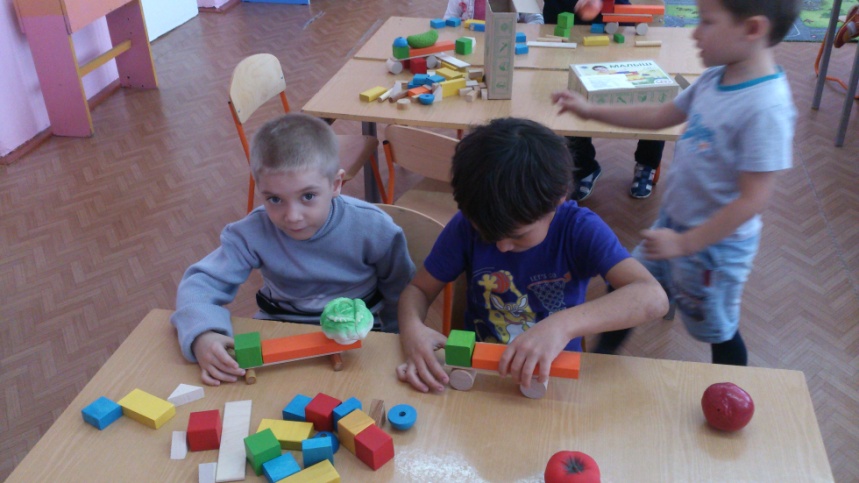 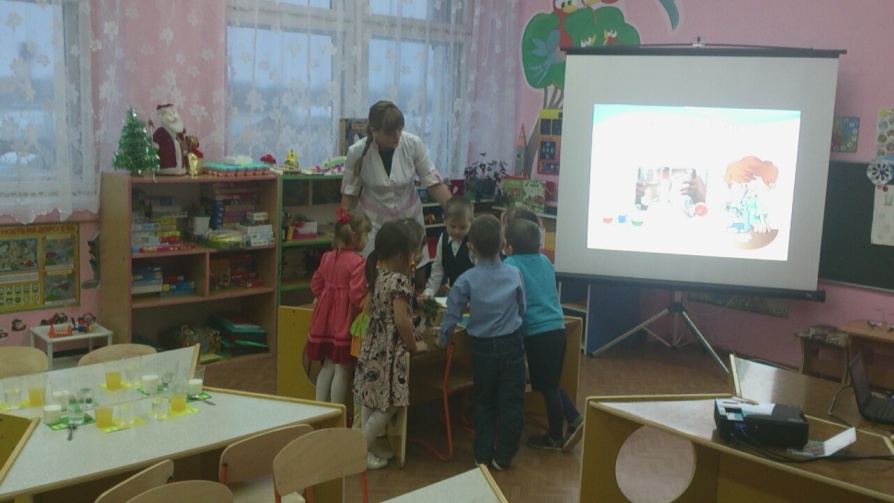 Наши экскурсии.
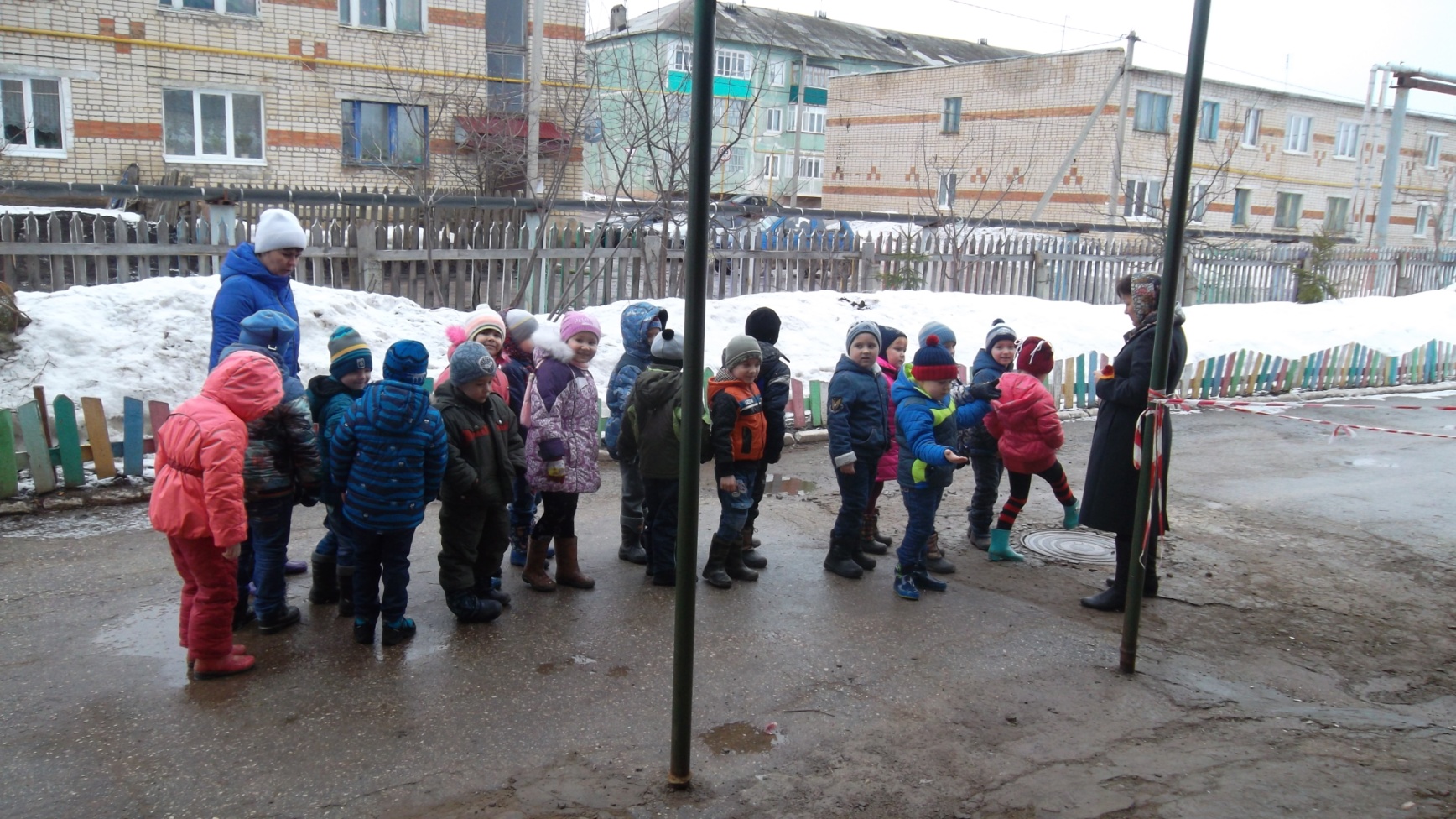 Экскурсия на хлебозавод.
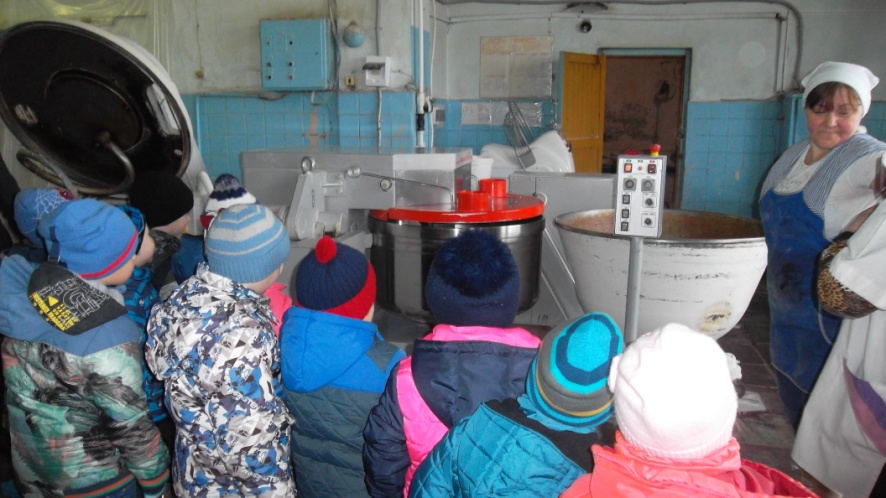 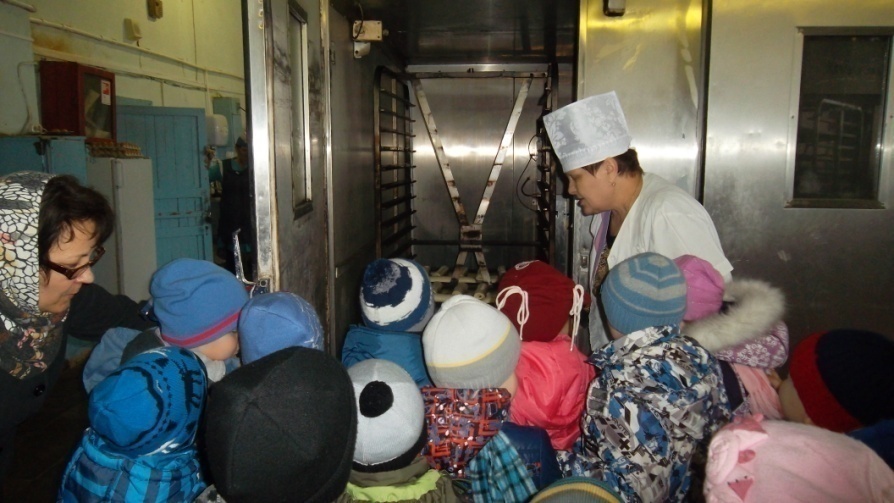 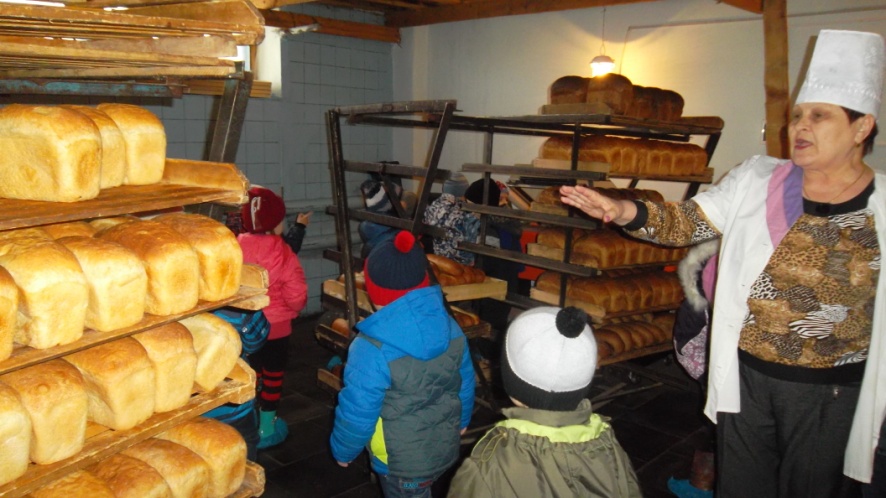 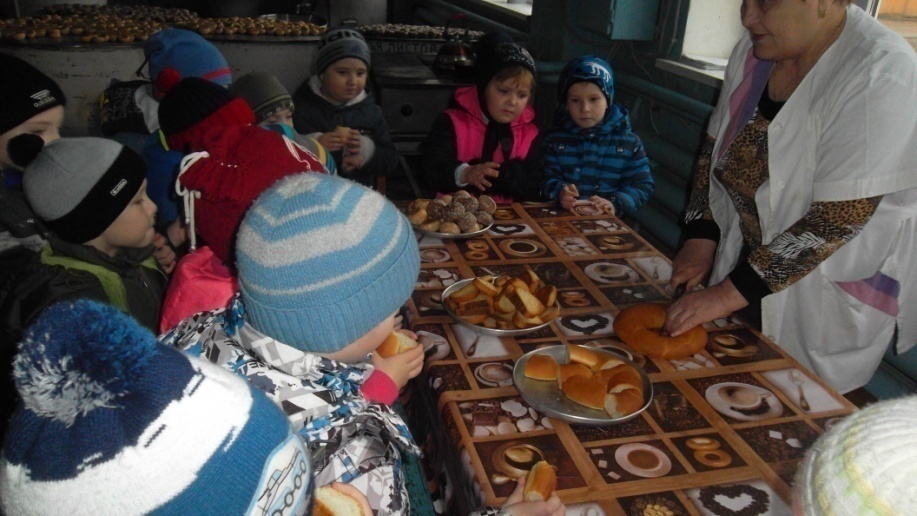 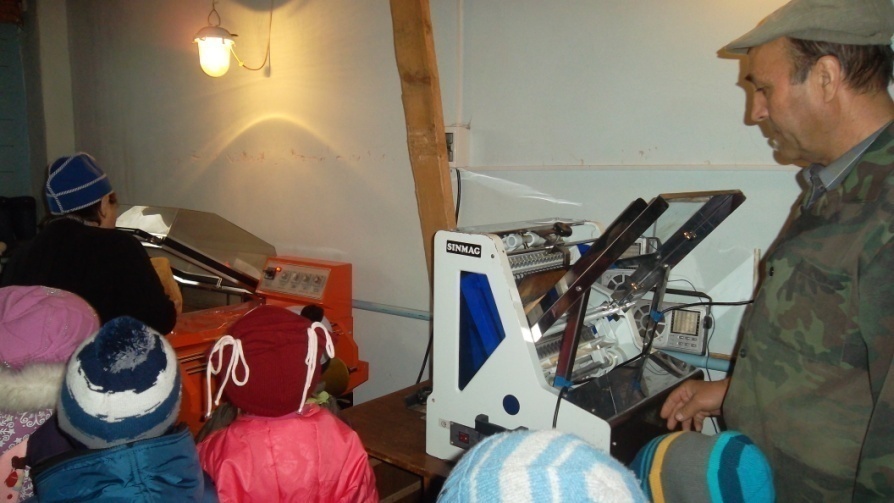 В гости в детский сад «Звёздочка».
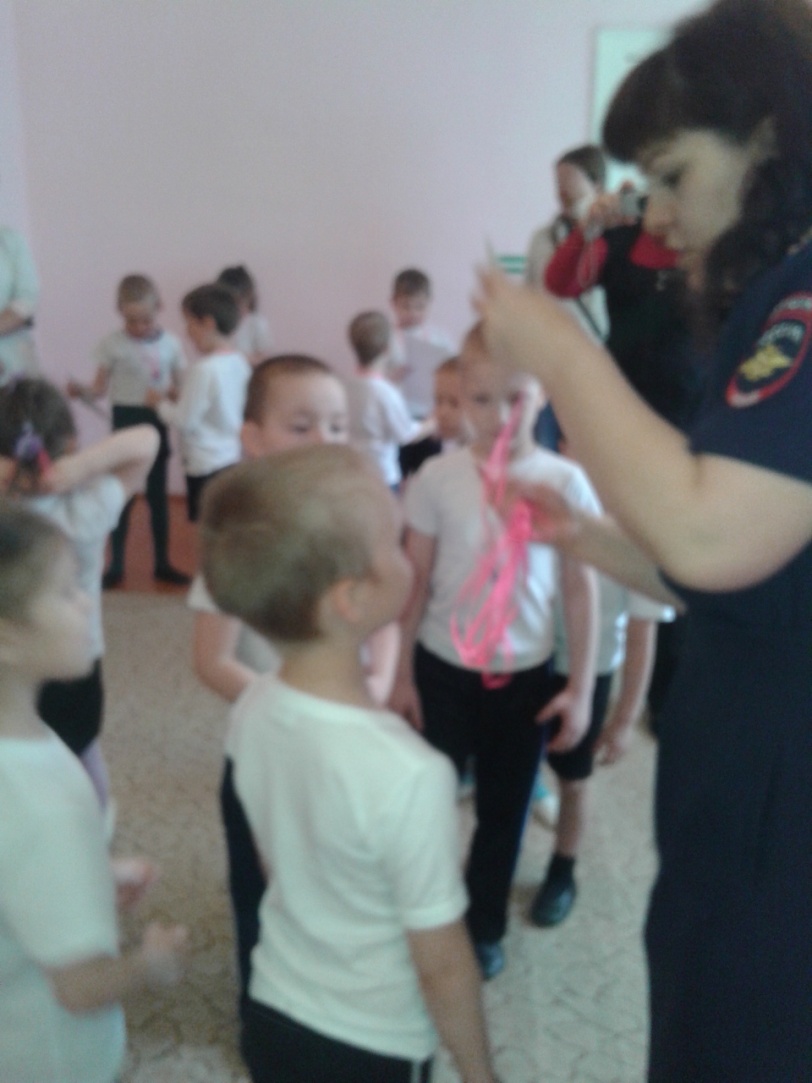 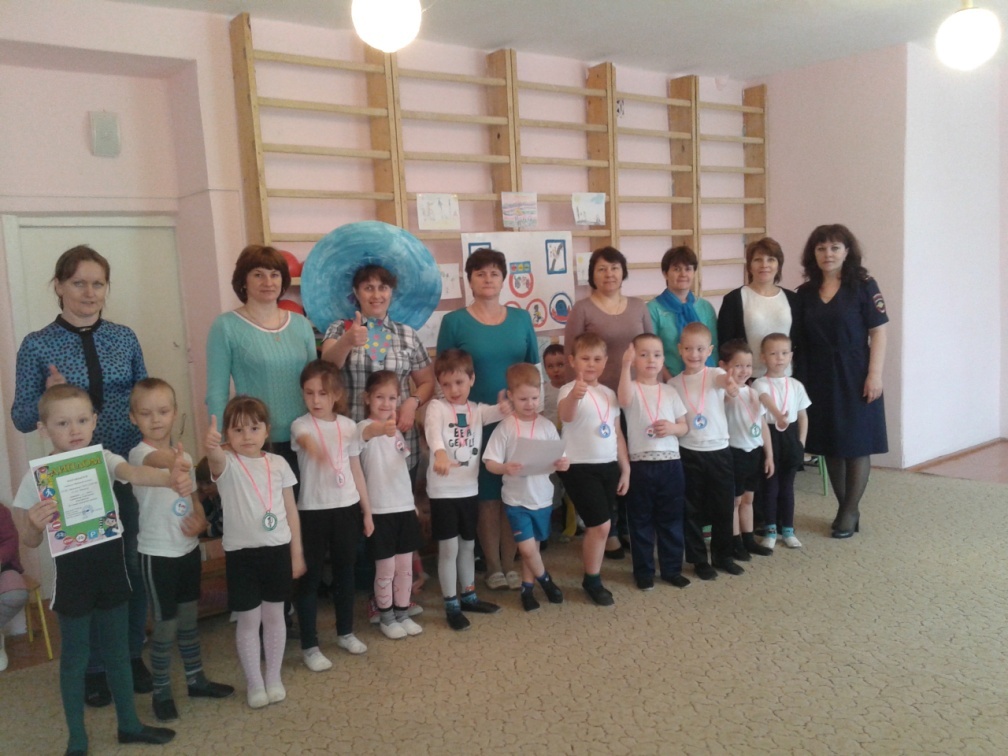 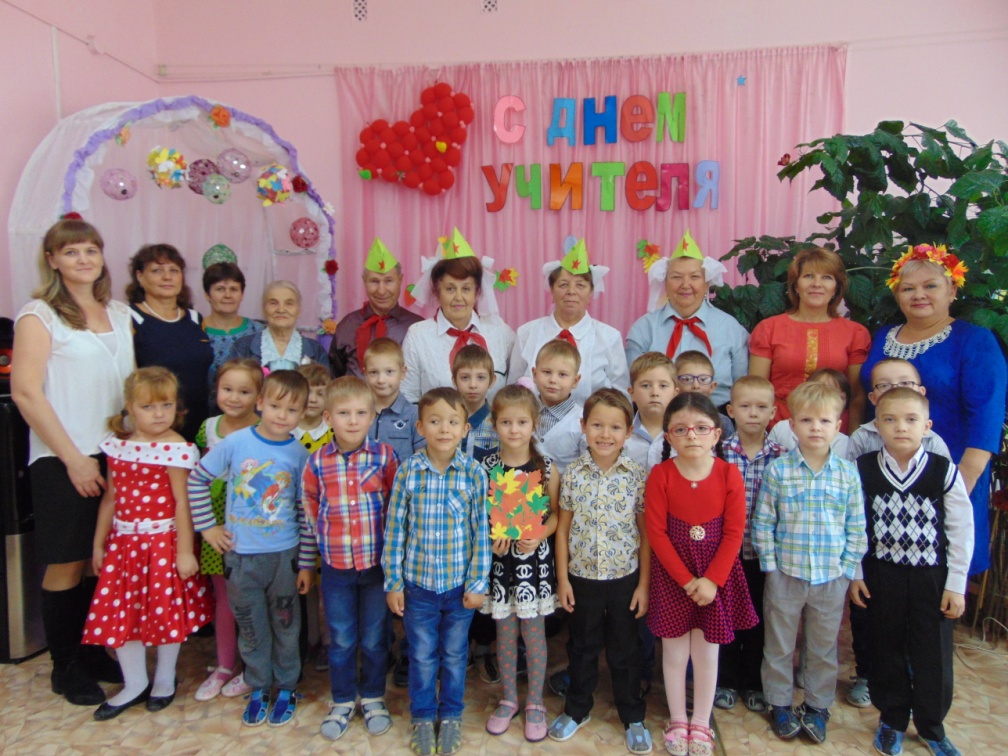 Экскурсия в ЦСО на день учителя.
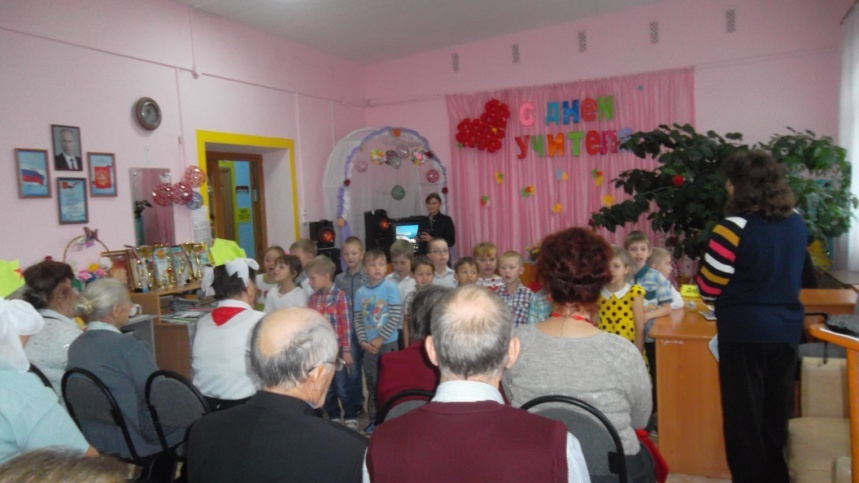 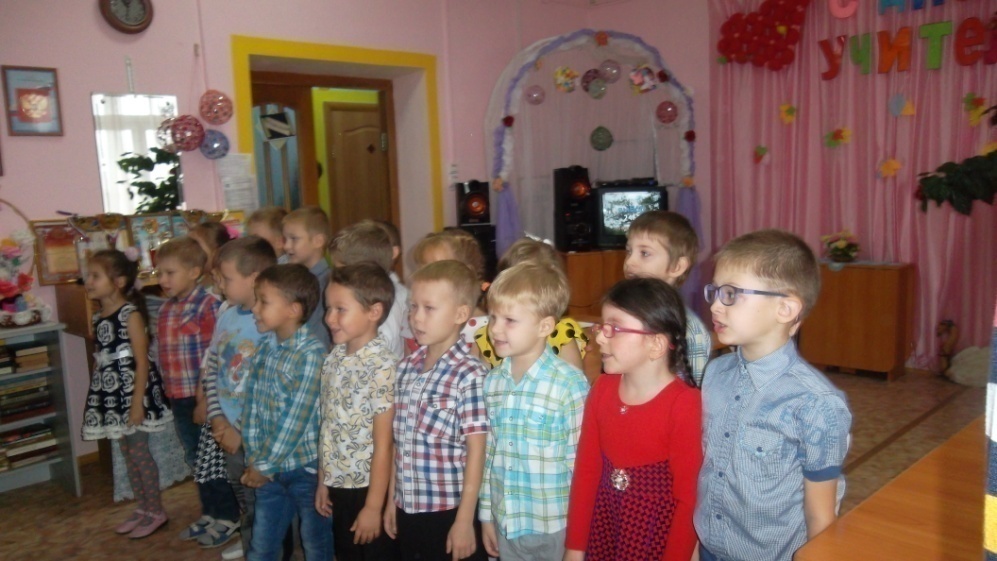 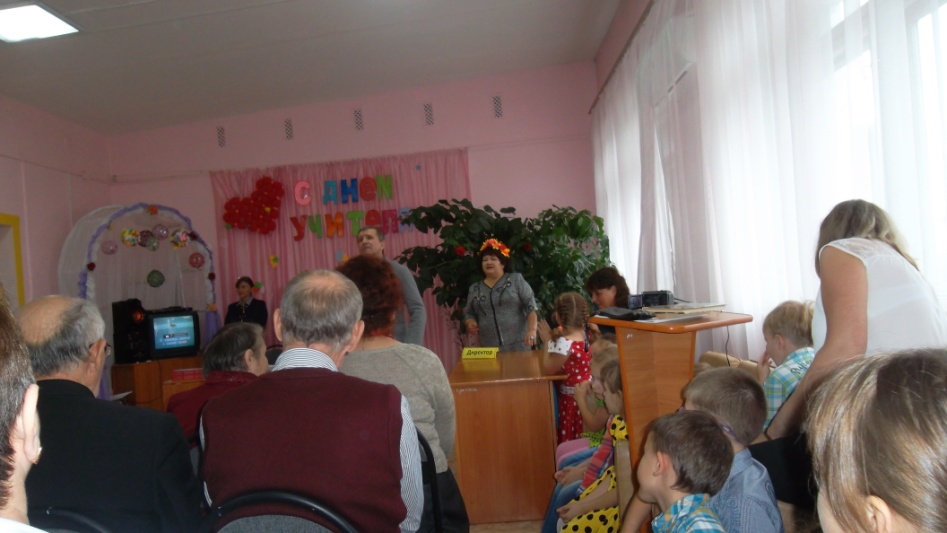 Посещение библиобуса.
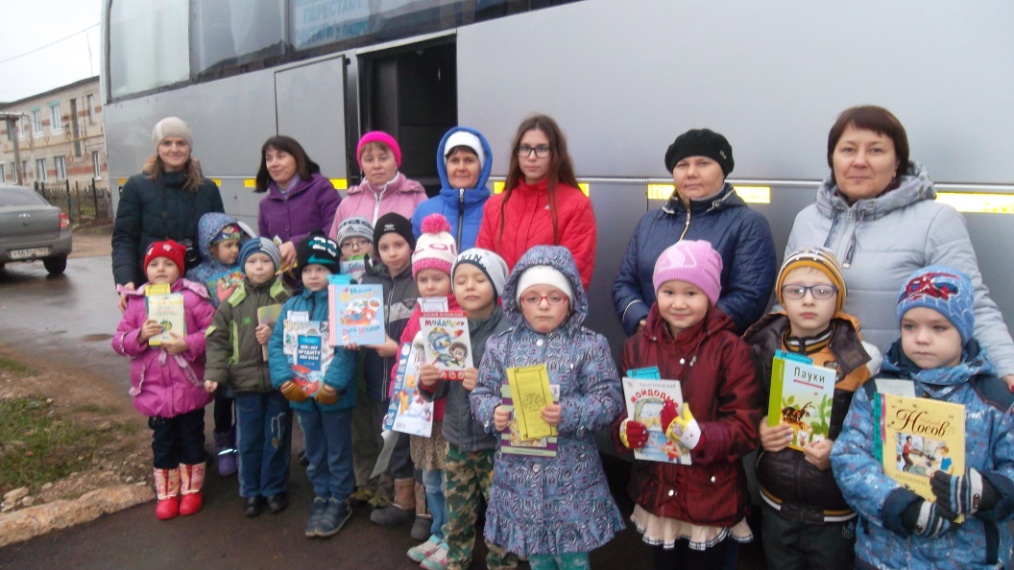 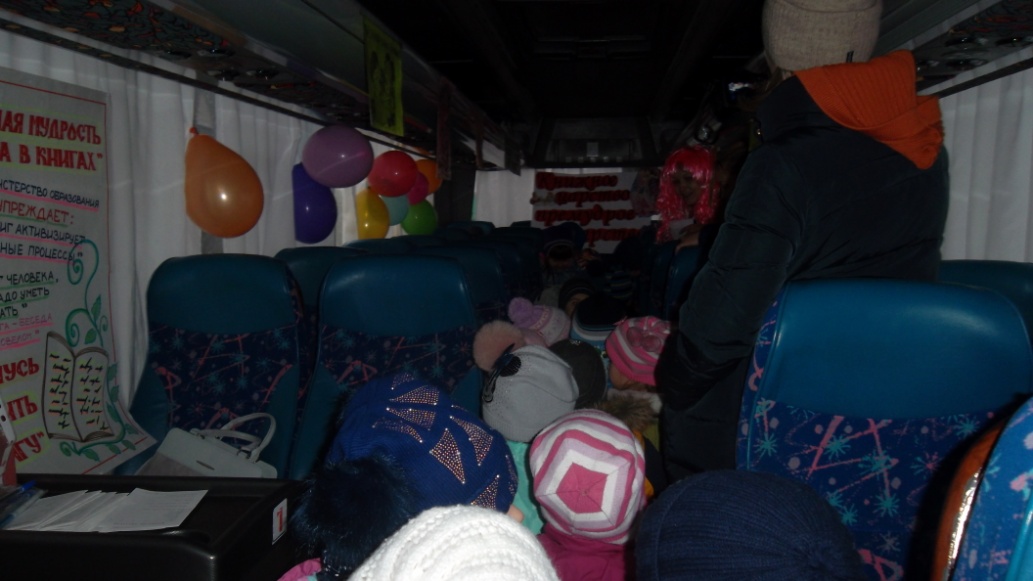 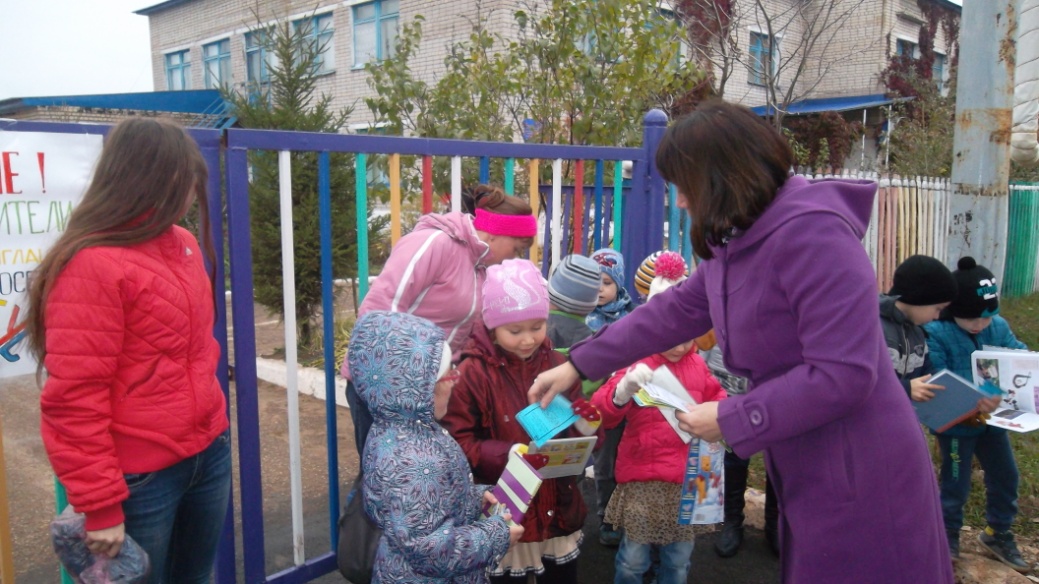 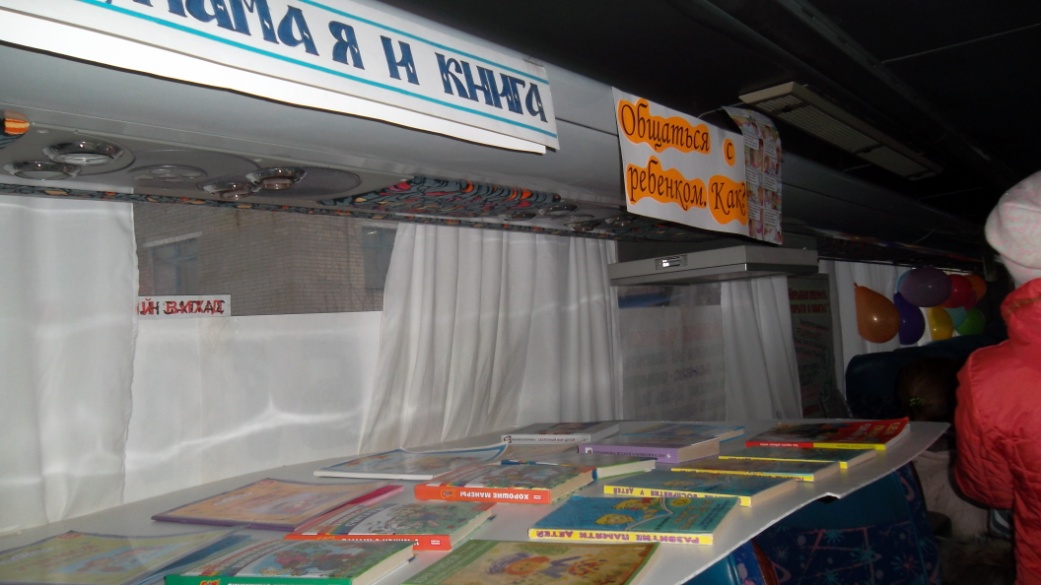 Экскурсия в Храм Успения Божией матери.
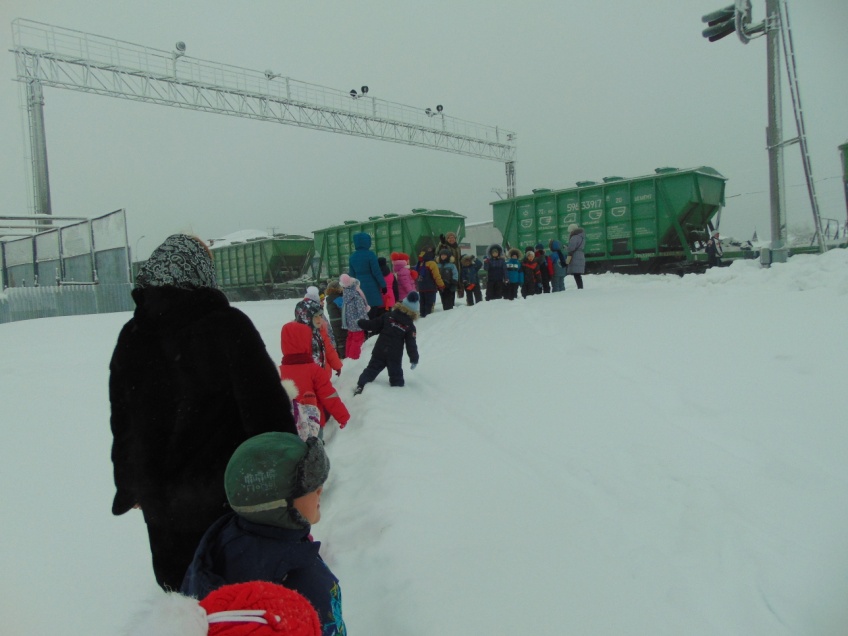 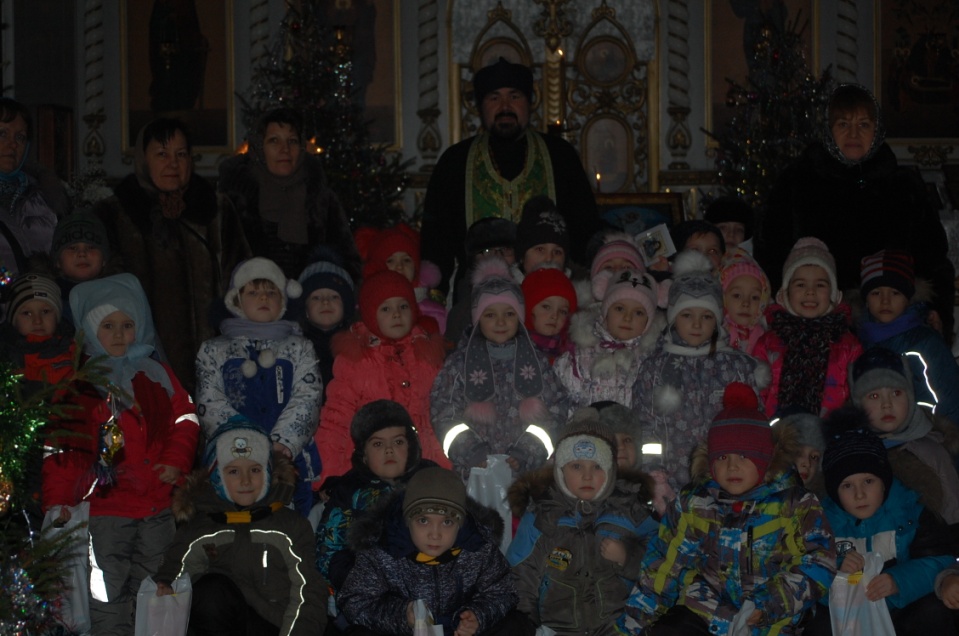 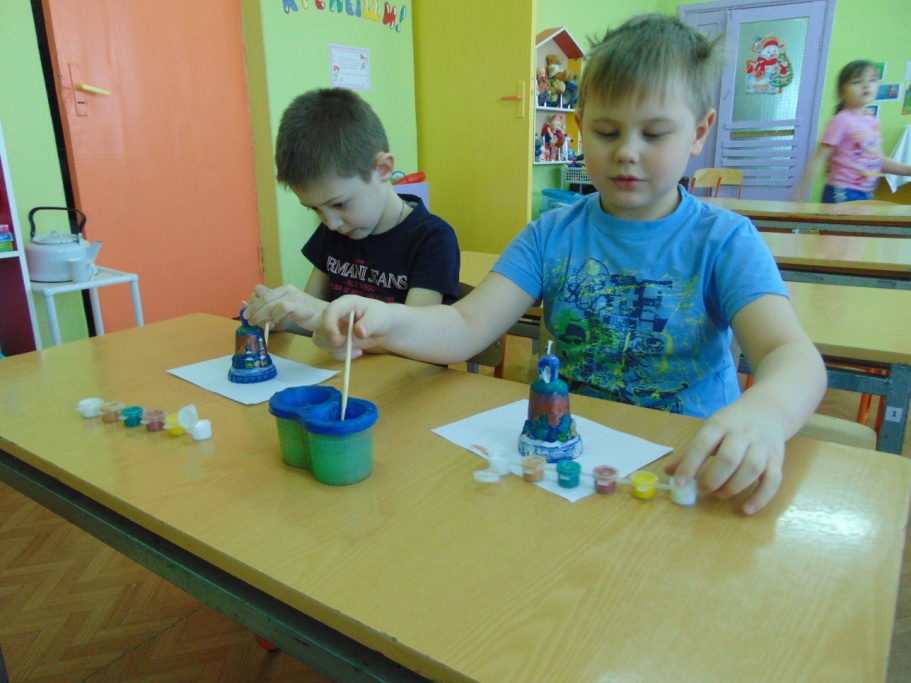 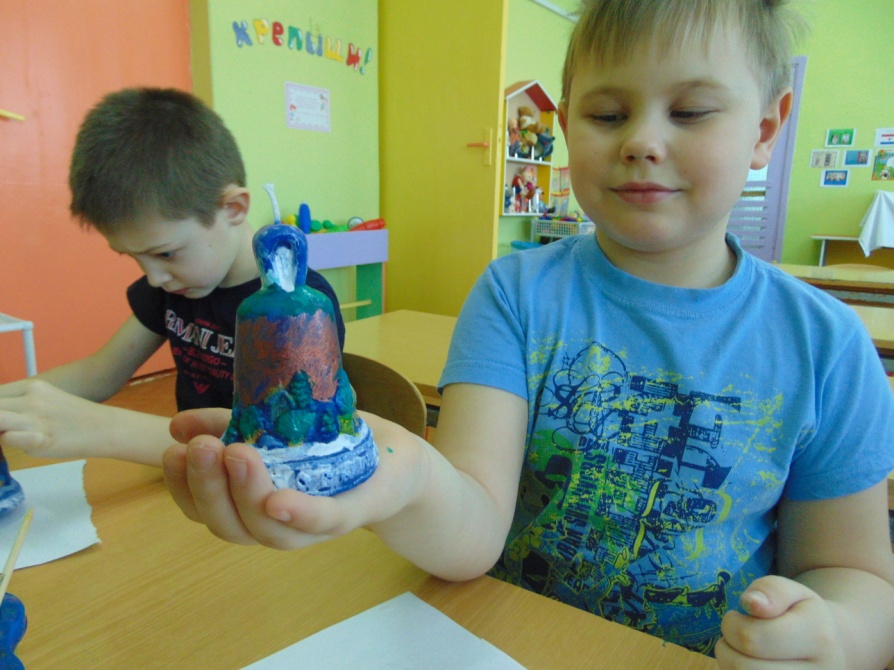 Экскурсия в «Старошенталинский историко-этнографический музей имени М.И. Чувашёва».
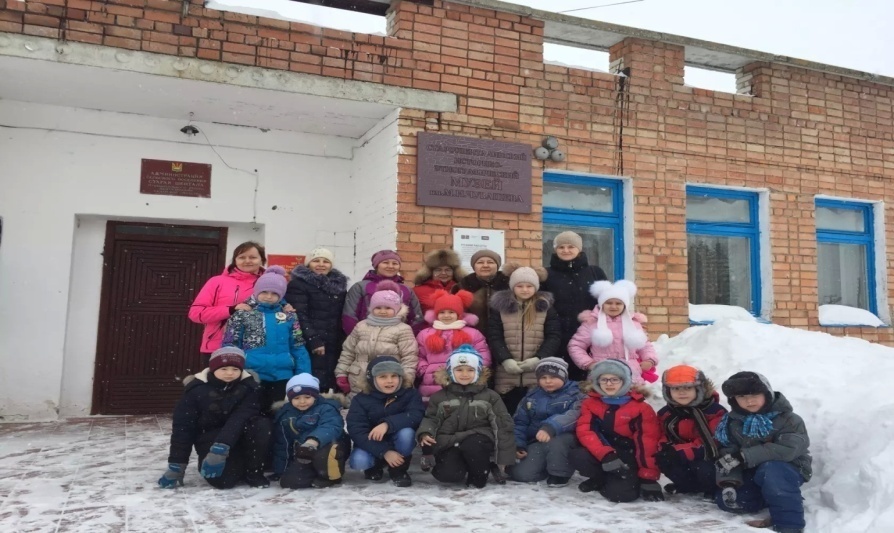 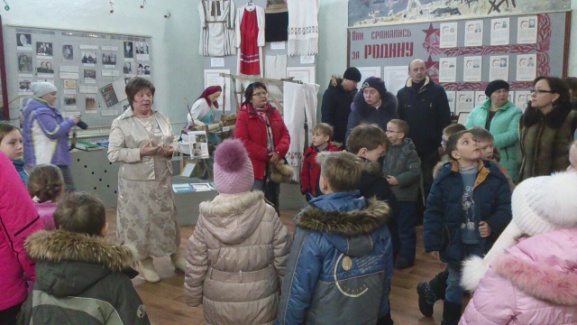 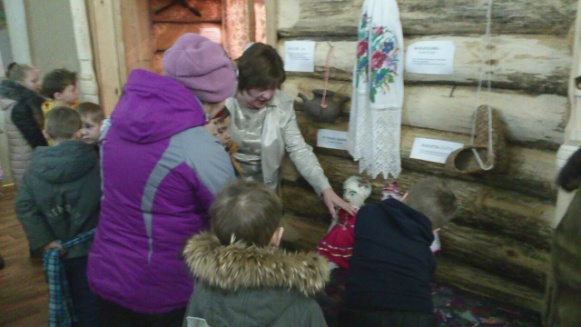 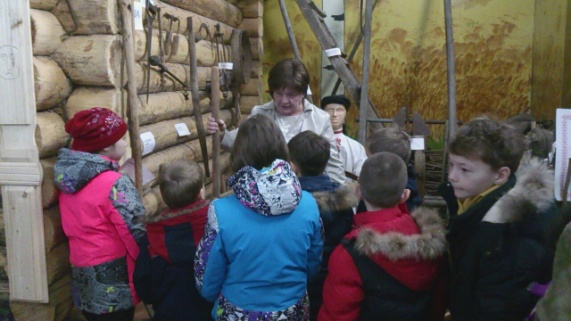 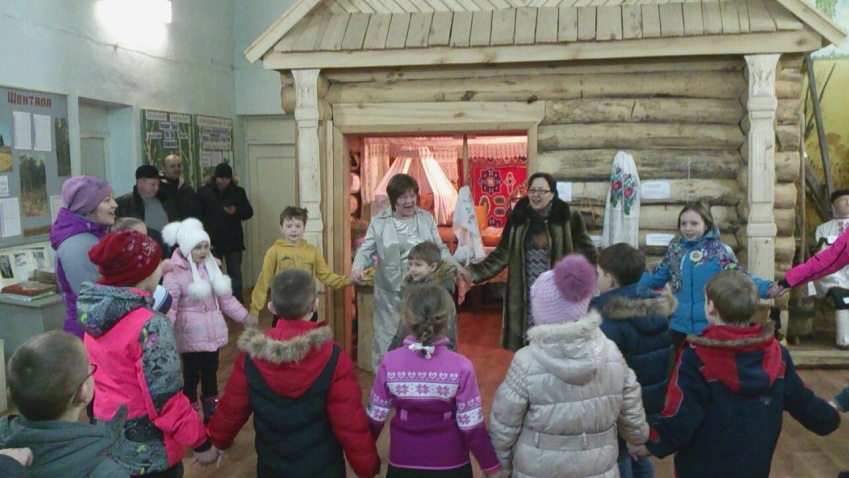 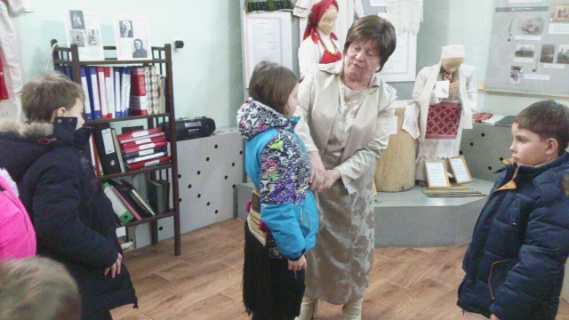 Выступление на юбилее детского сада.
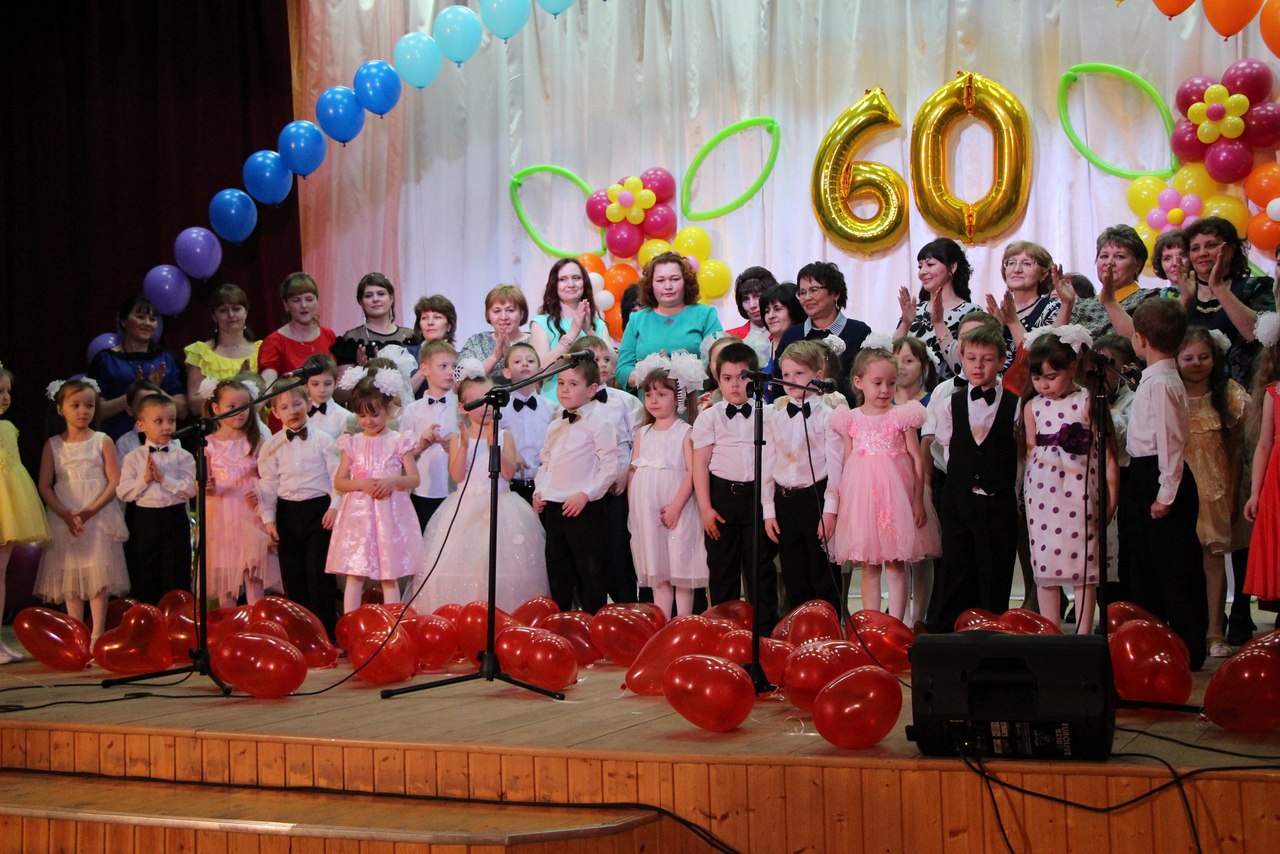 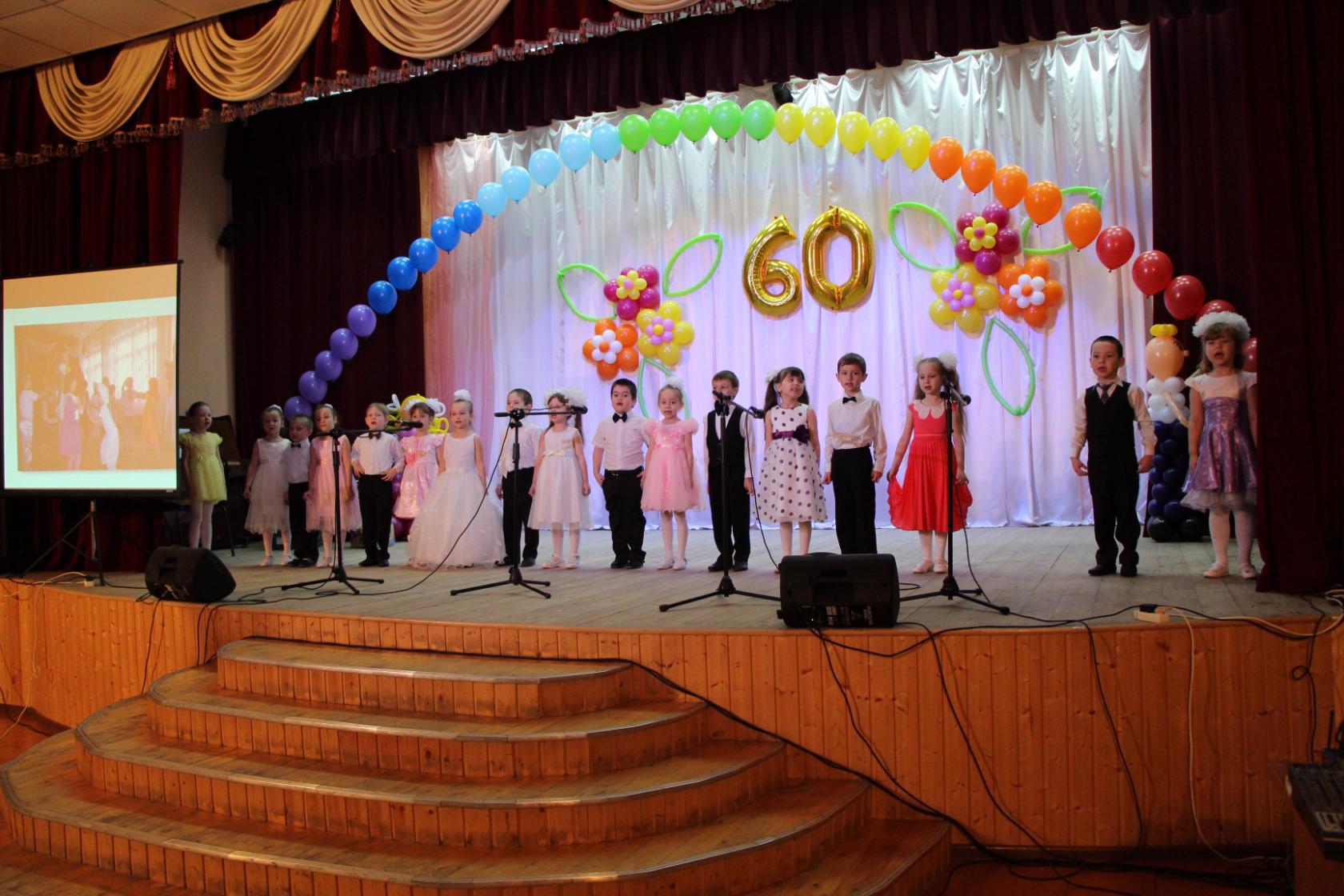 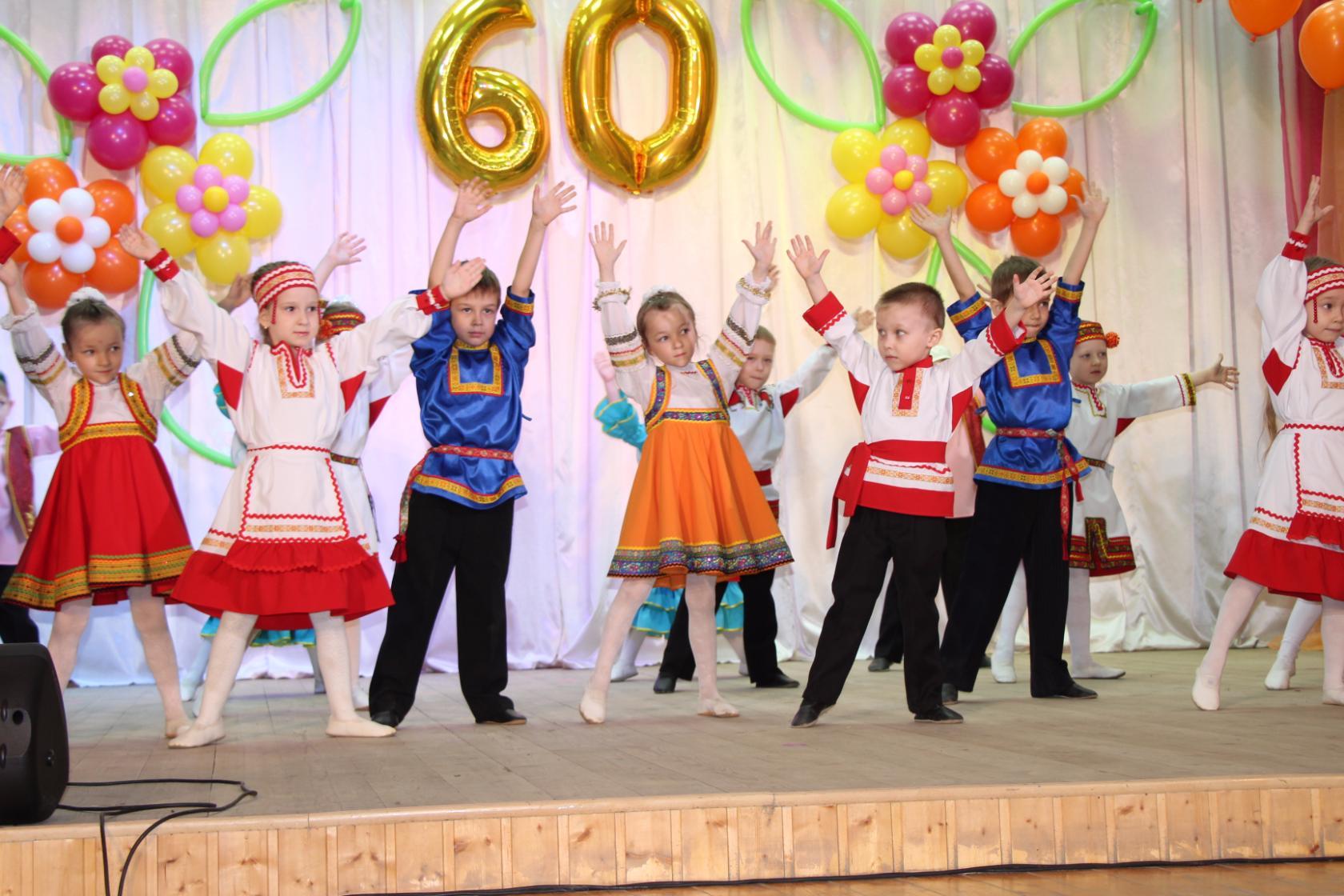 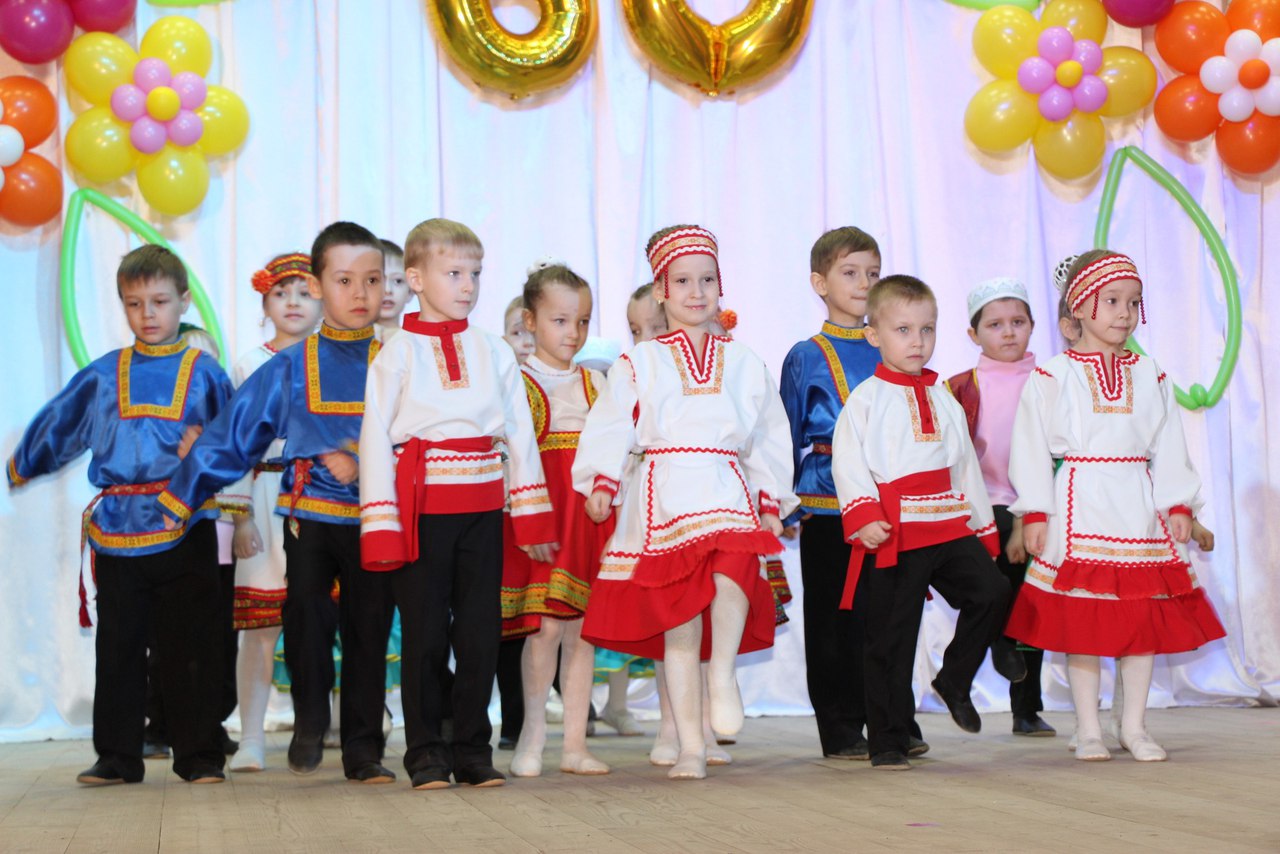 Ну вот,  и выпускной…
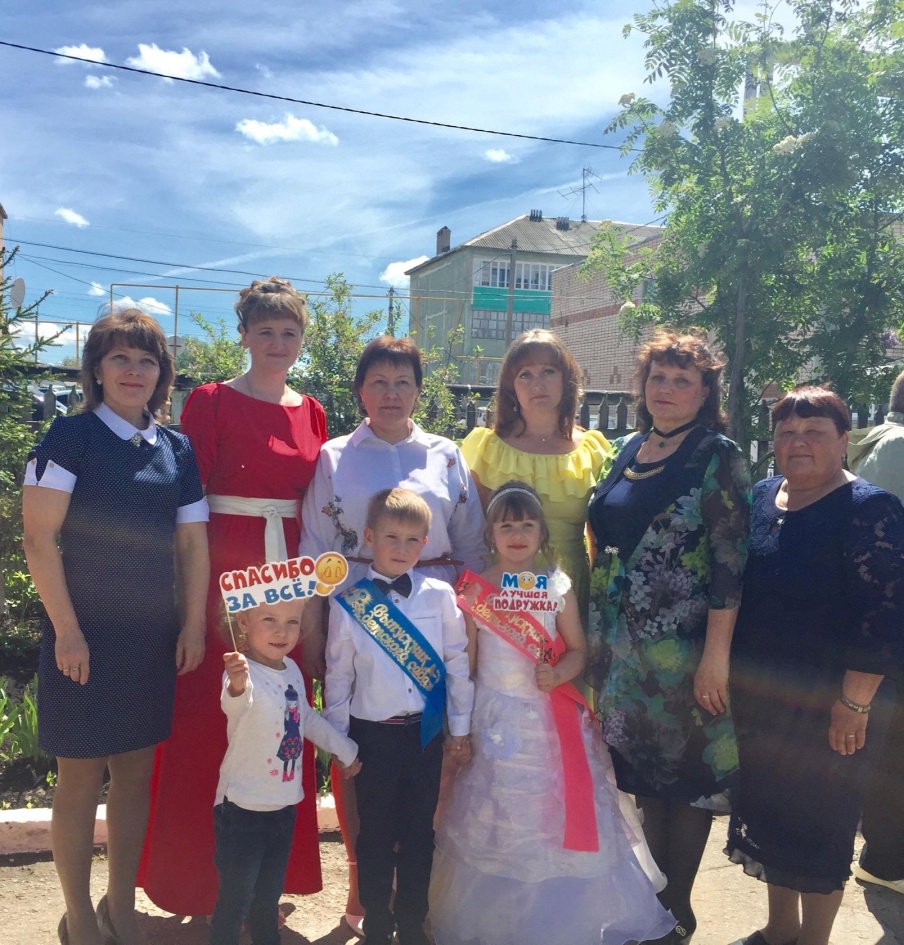 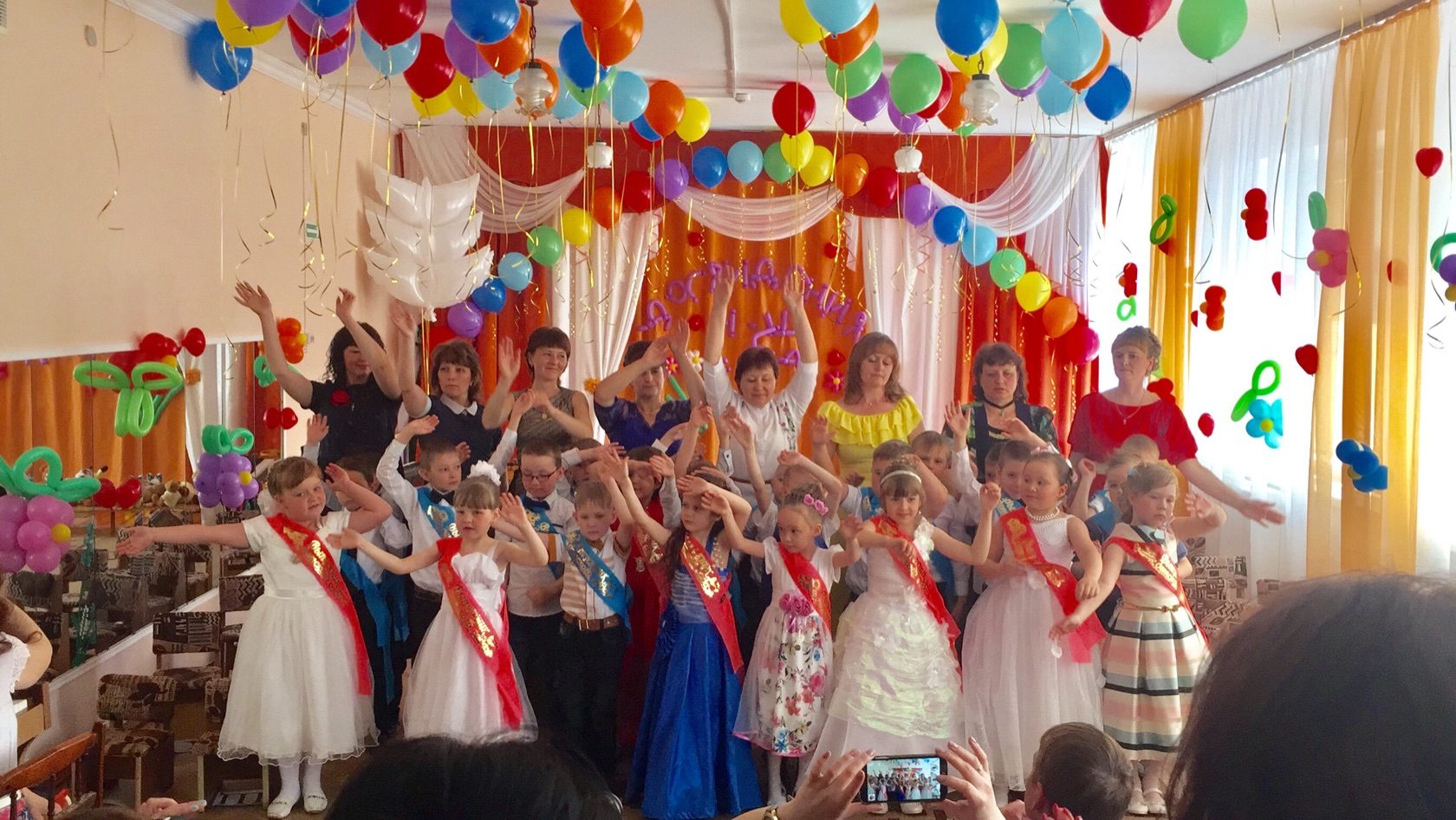 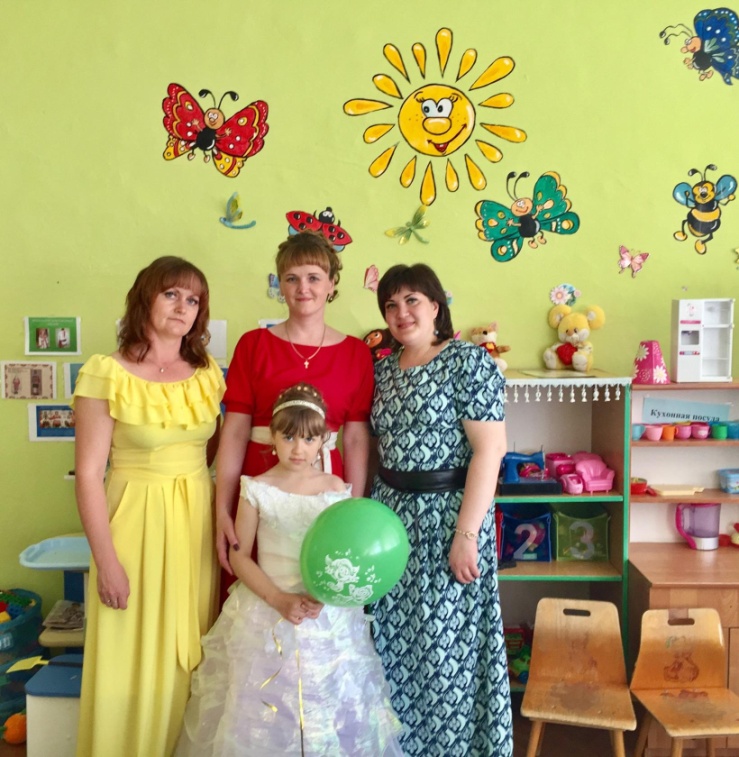 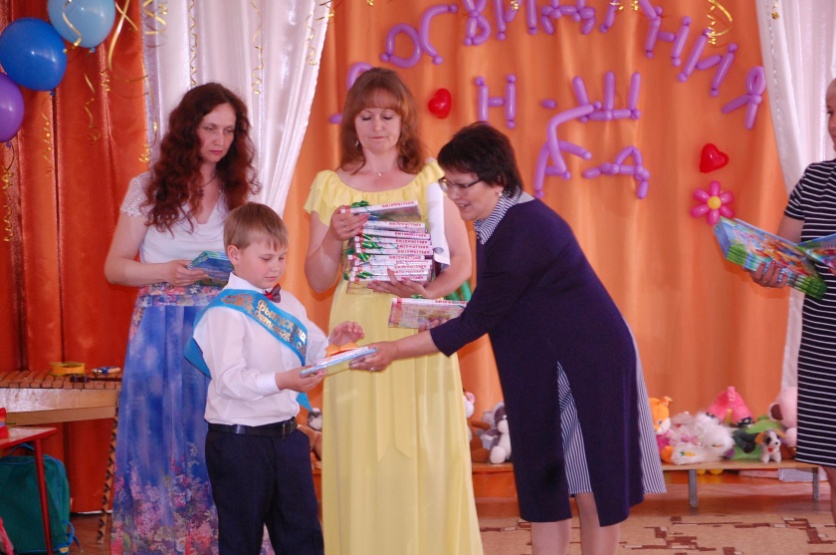 Достижения в различных конкурсах.
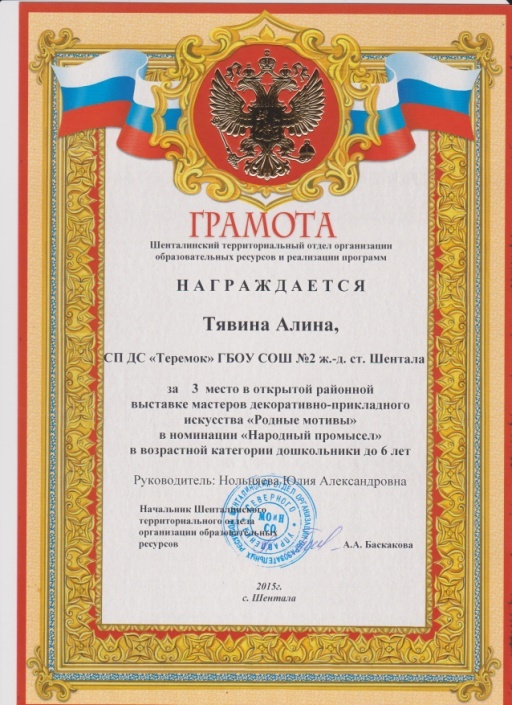 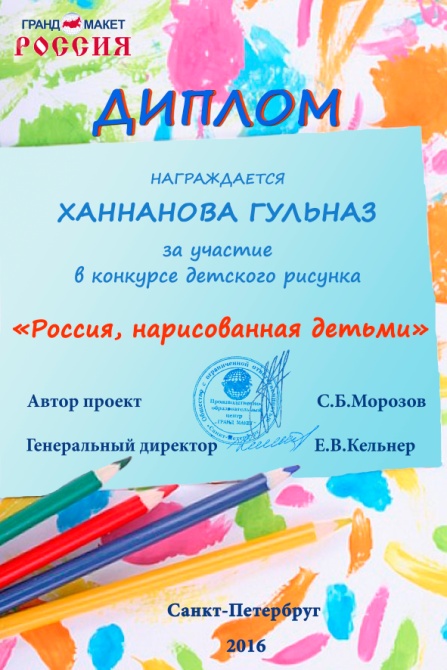 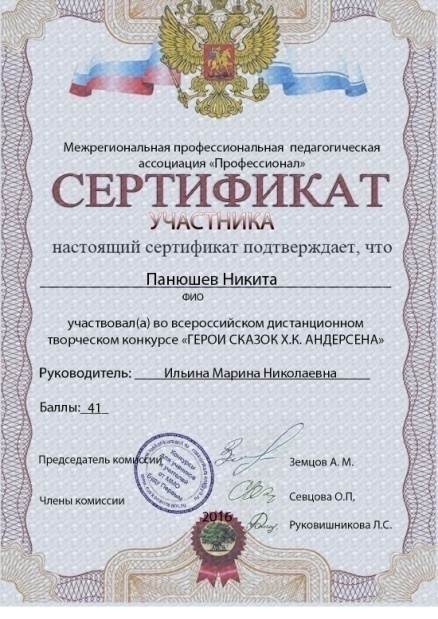 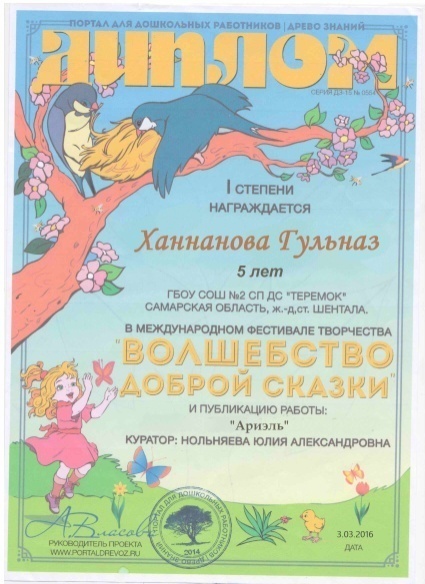 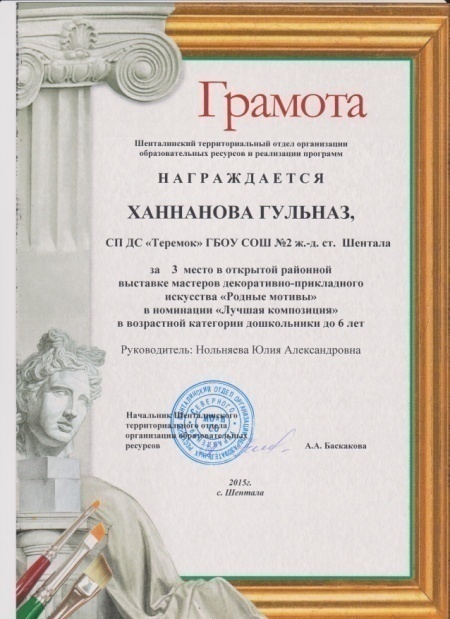 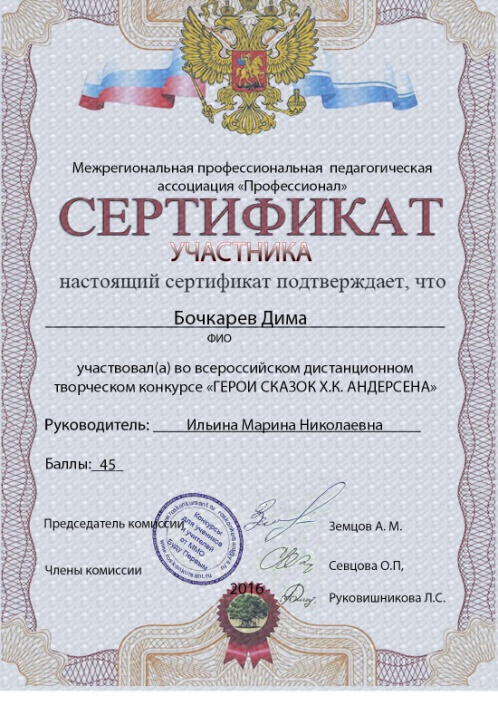 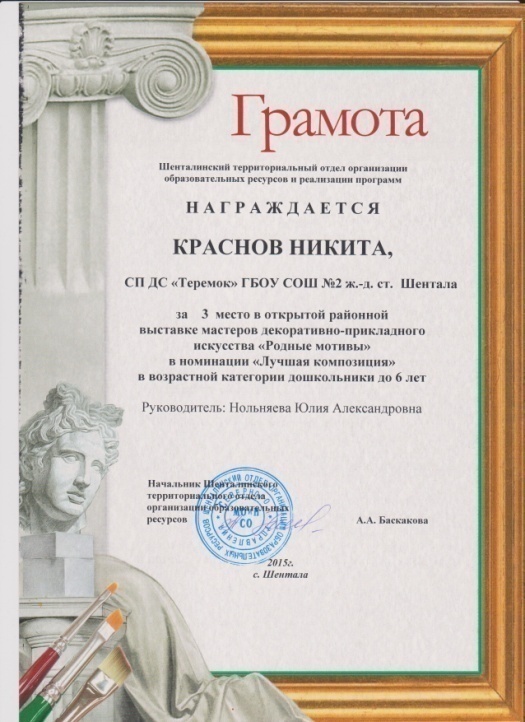 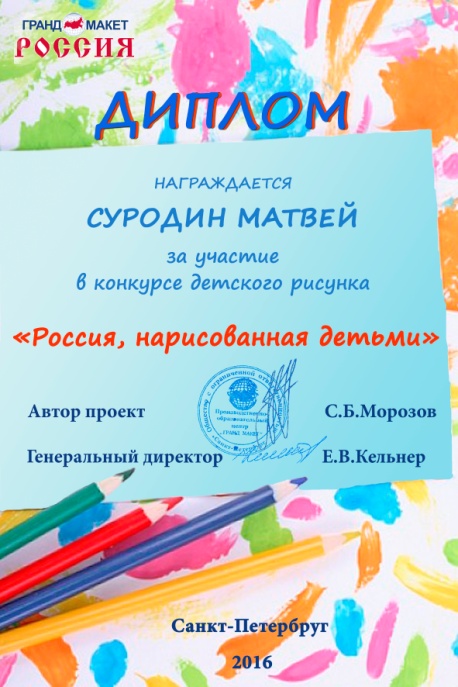 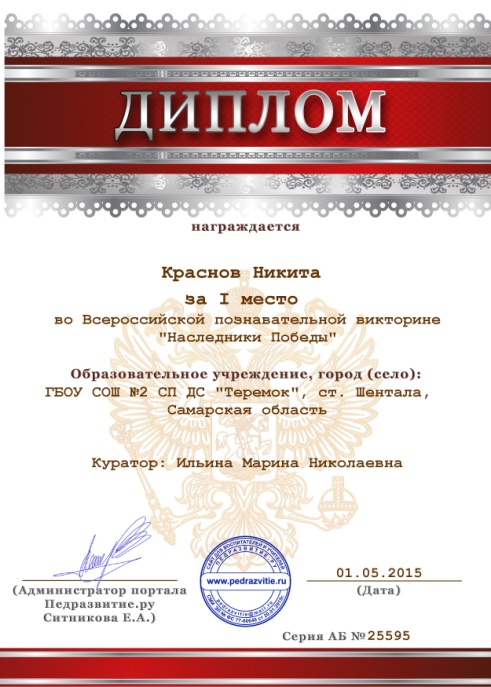 В добрый путь, выпускники!